Муниципальное бюджетное дошкольное образовательное учреждение
детский сад №15 «Ручеек» г. Сергач Нижегородской области.
Экологическая игра
для детей старшего дошкольного возраста
«Путешествие
 в Сад Цветов»
Подготовила воспитатель
высшей категории
Польянова Валентина Петровна
Внимание! 
Прочитайте загадку. 
Выберите ответ. 
Нажав на фото цветка вы убедитесь, верно ли отгадали.

Далее нажмите на стрелку 
и вы получите 
следующую загадку.
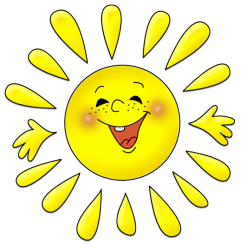 Жёлтые, пушистые 
Шарики душистые. 
Их укроет от мороза 
В своих веточках…
Мимоза
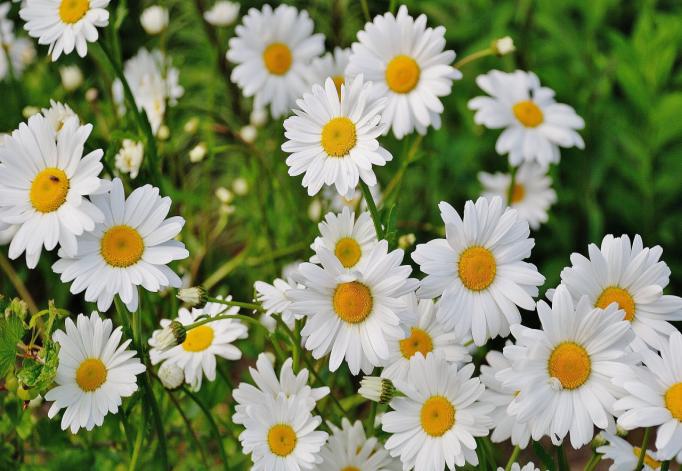 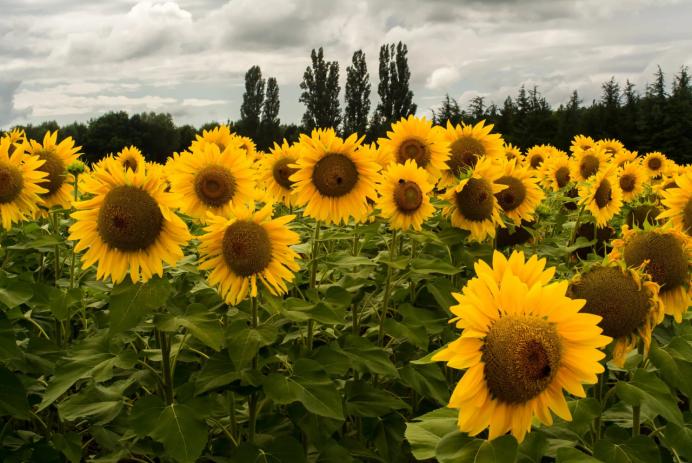 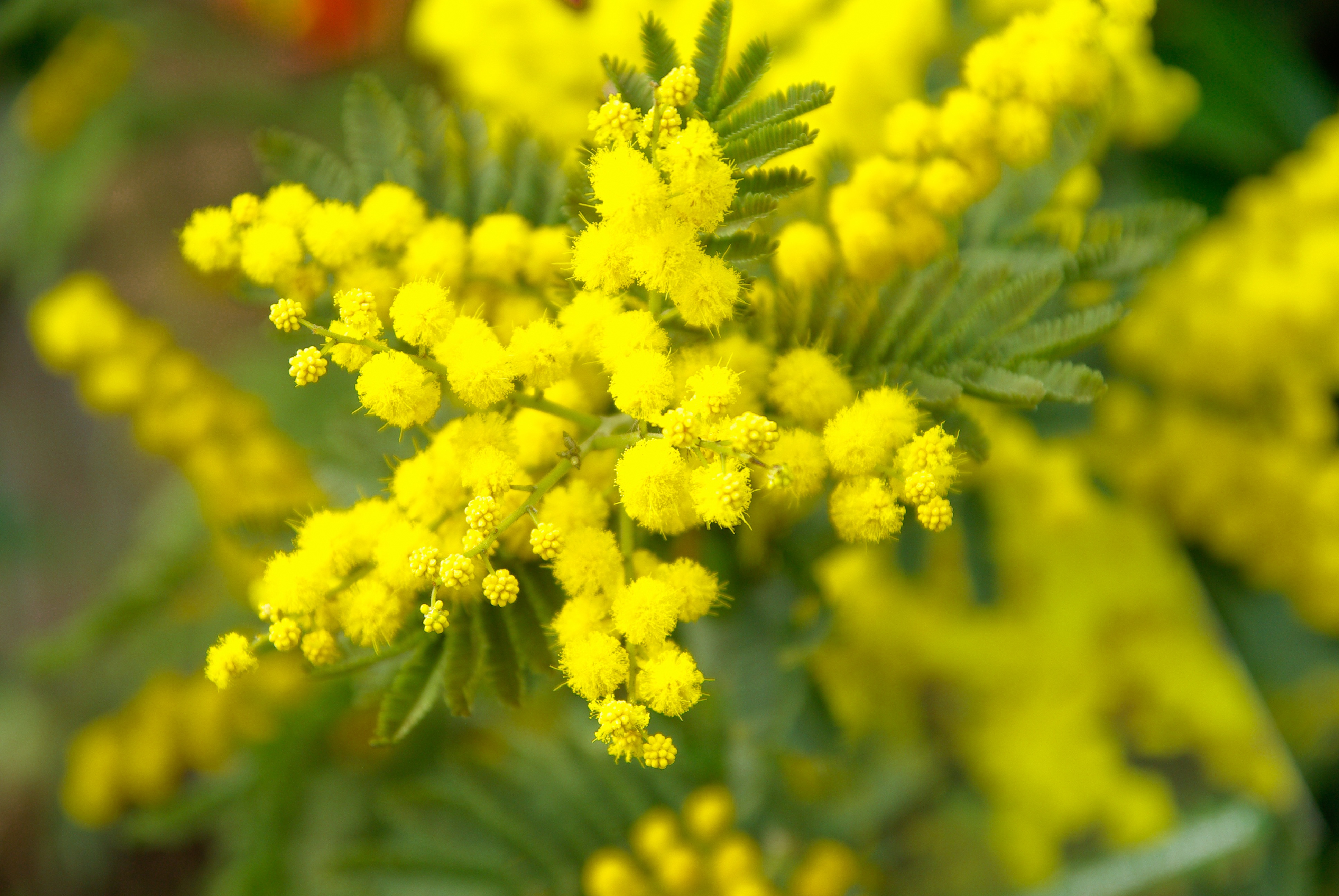 ответ
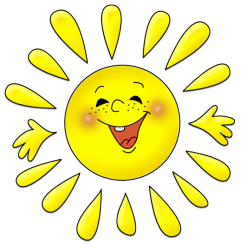 Нам запах свежести лесной 
Приносит позднею весной 
Цветок душистый, нежный, 
Из кисти белоснежной.
Ландыш
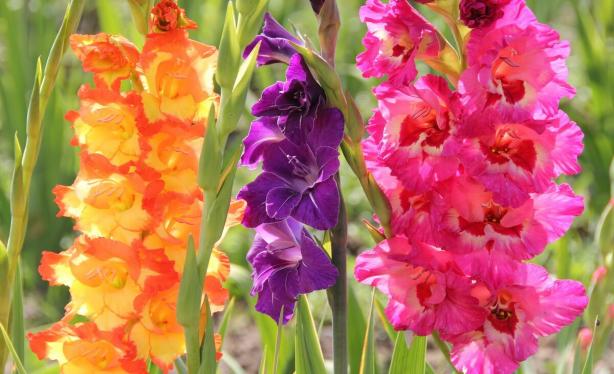 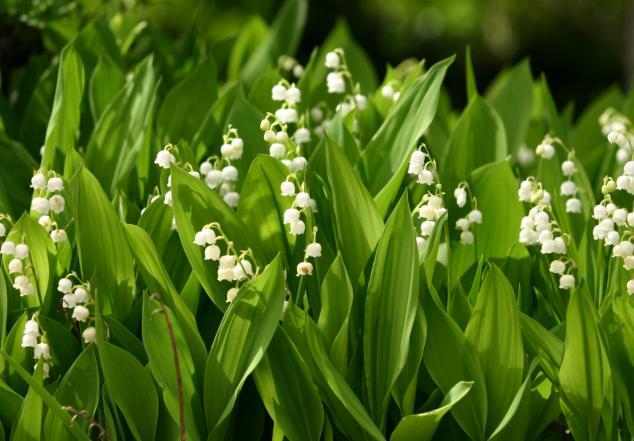 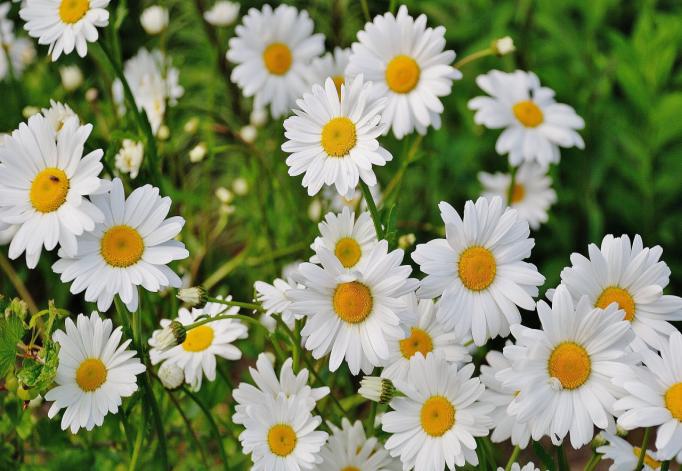 ответ
Из луковки вырос, 
Но в пищу негож. 
На яркий стаканчик 
Цветок тот похож
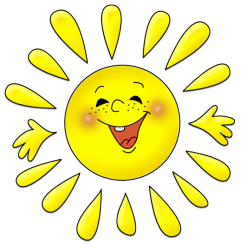 Тюльпан
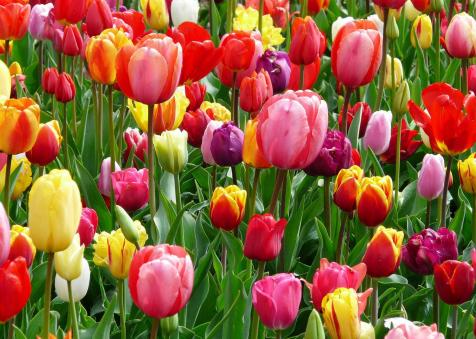 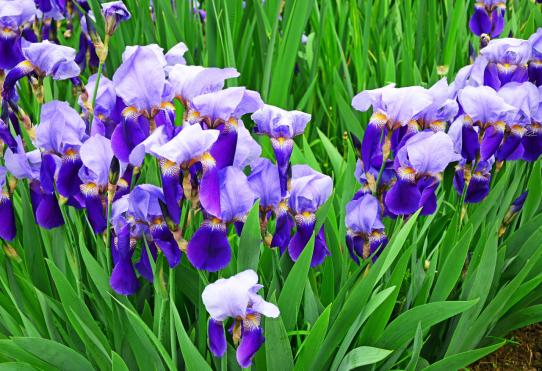 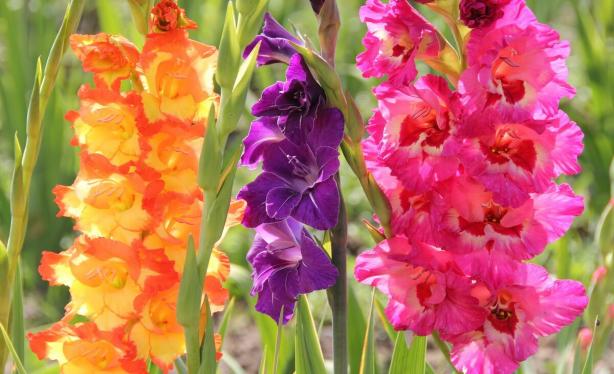 ответ
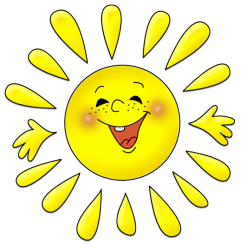 Я — травянистое растение 
С цветком сиреневого цвета. 
Но переставьте ударение, 
И превращаюсь я в конфету.
Ирис
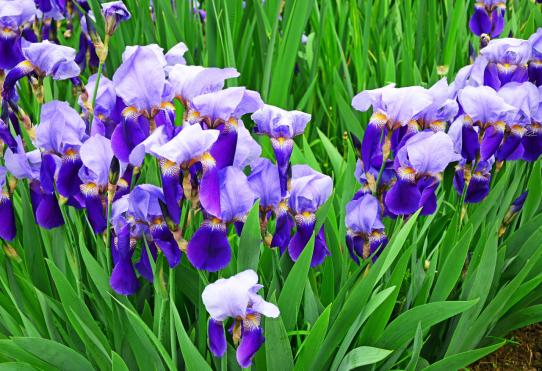 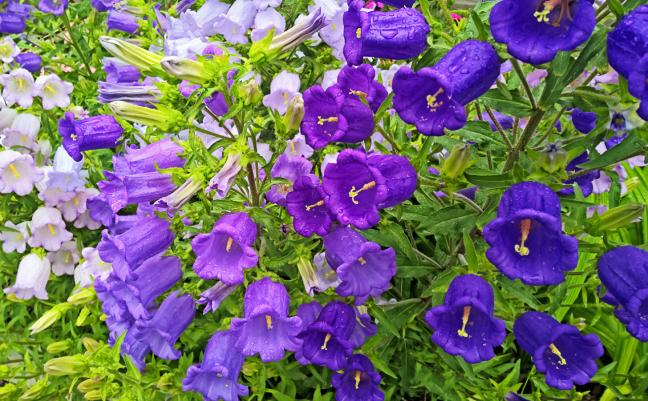 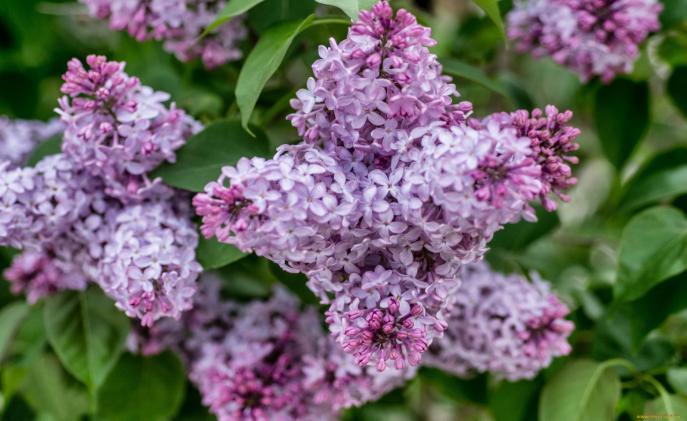 ответ
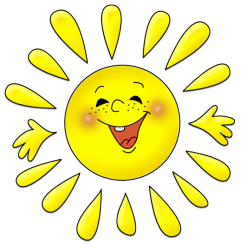 Пышный куст в саду расцвел, Привлекая ос и пчел. 
Весь в больших цветах махровых — Белых, розовых, бордовых!
Пион
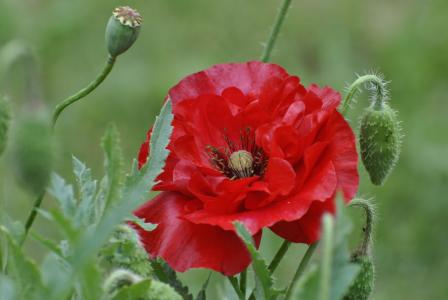 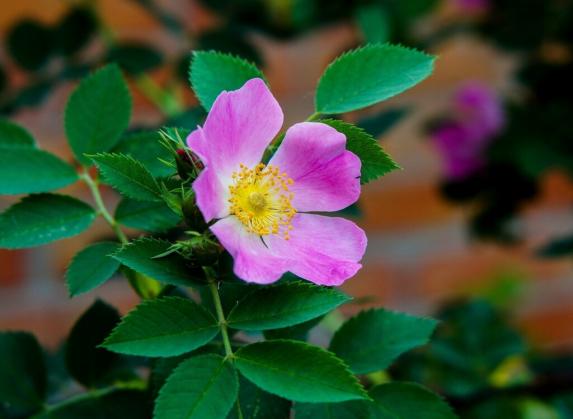 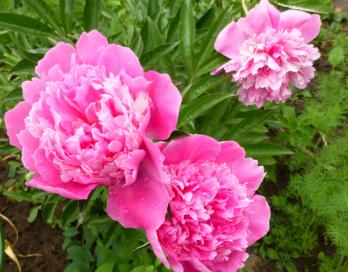 ответ
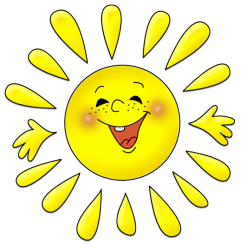 На листочках там и тут 
Фиолетовый салют. 
Это в теплый майский день Распускается…
Сирень
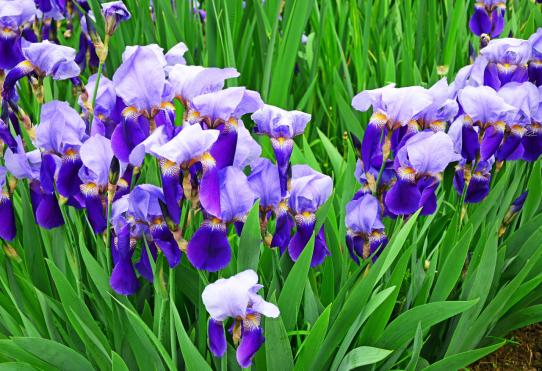 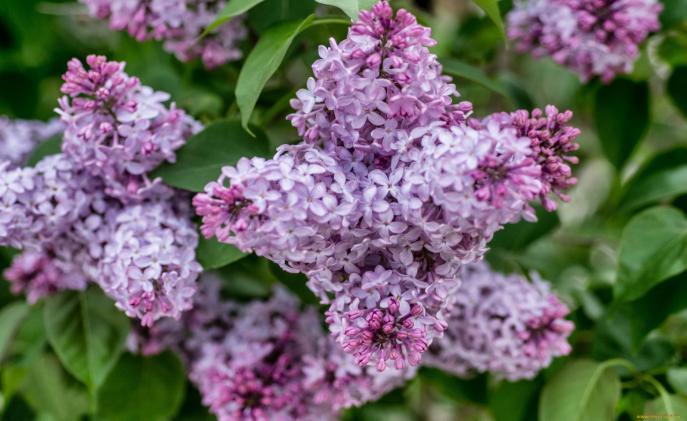 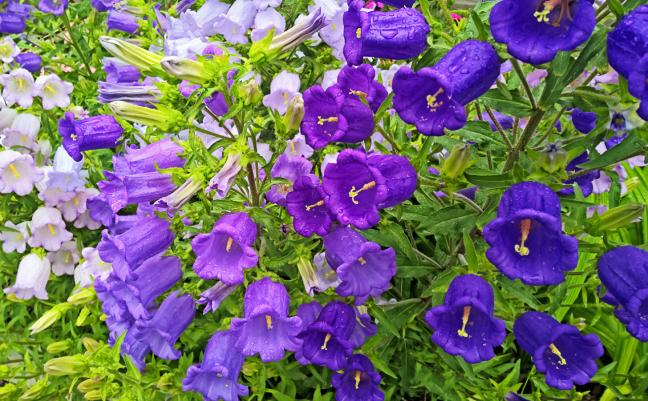 ответ
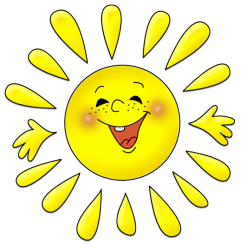 Стоит в саду кудряшка — 
Белая рубашка, 
Сердечко золотое. 
Что это такое?
Ромашка
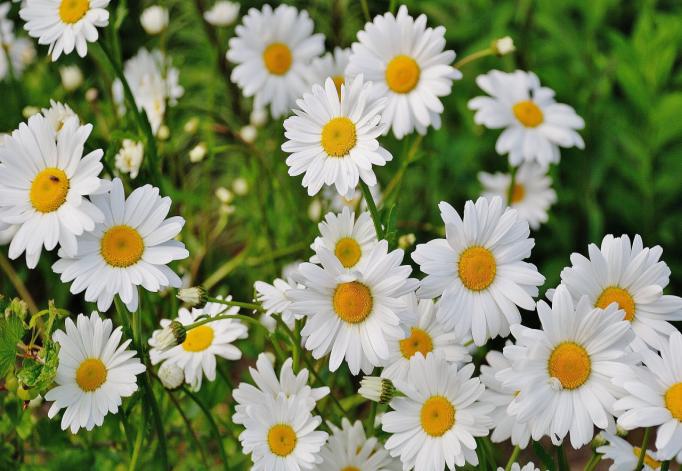 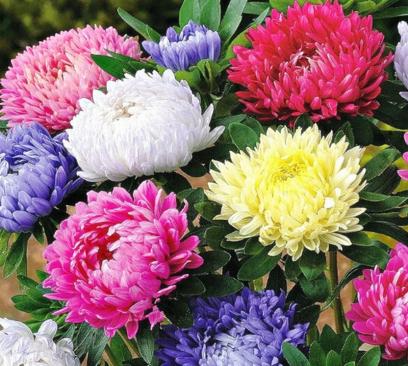 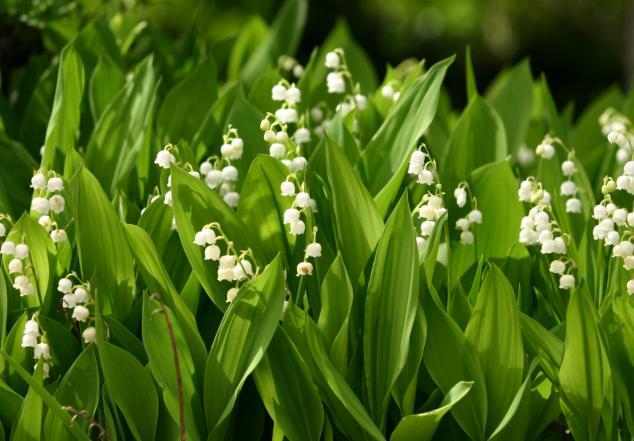 ответ
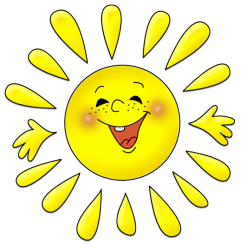 Колосится в поле рожь. 
Там, во ржи, цветок найдешь.
 Ярко-синий и пушистый, 
Только жаль, что не душистый.
Василёк
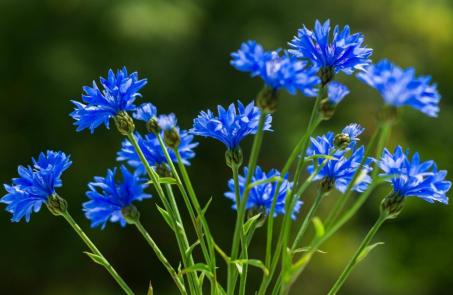 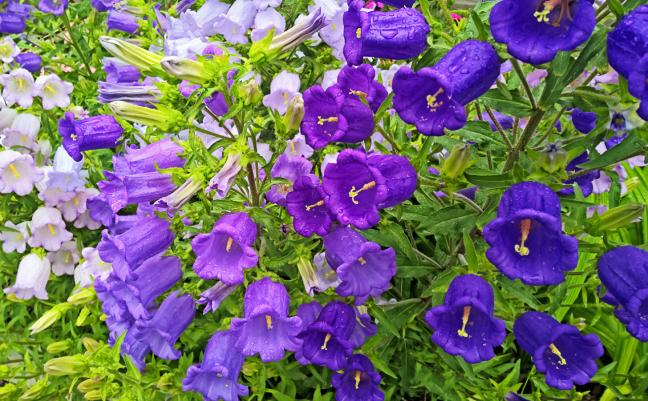 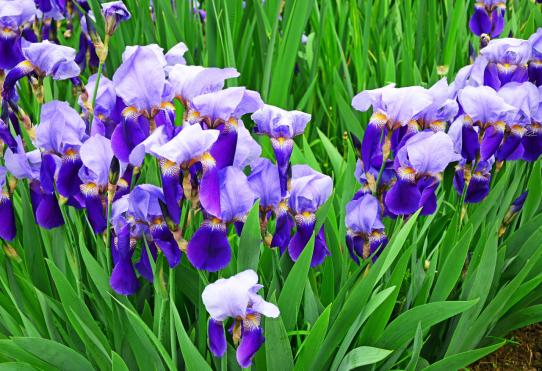 ответ
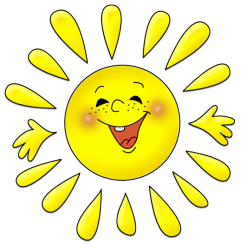 Синенький звонок висит, 
Никогда он не звенит.
Колокольчик
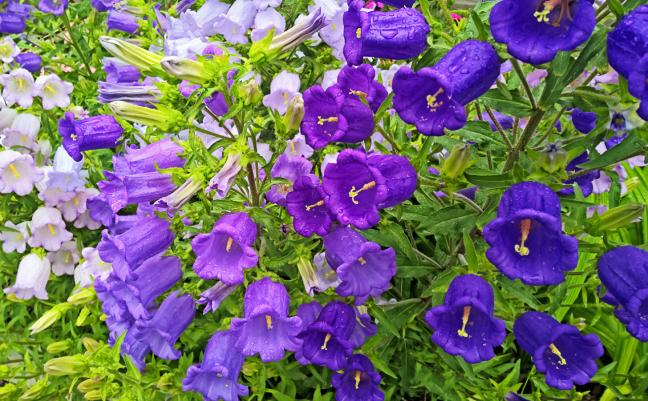 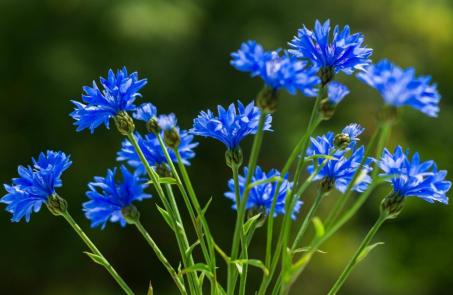 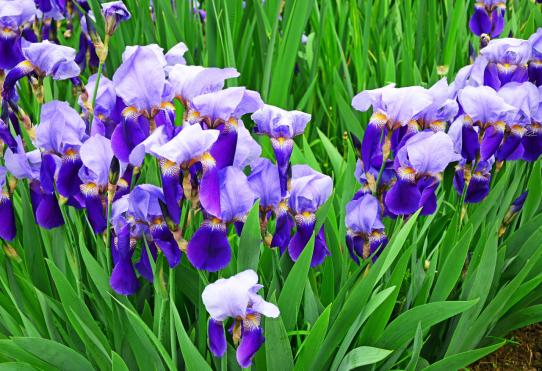 ответ
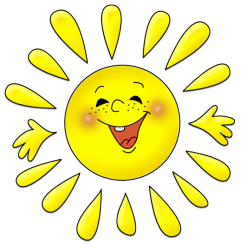 Я капризна и нежна, 
К любому празднику нужна. 
Могу быть белой, желтой, красной, 
Но остаюсь всегда прекрасной!
Роза
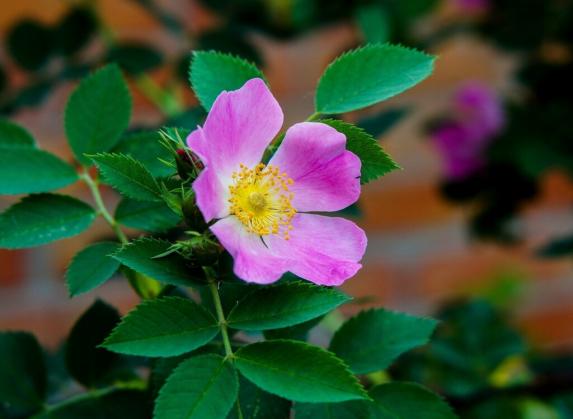 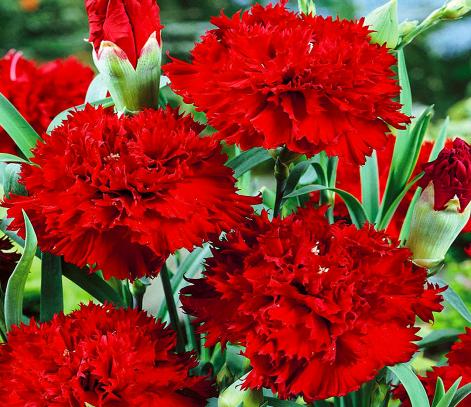 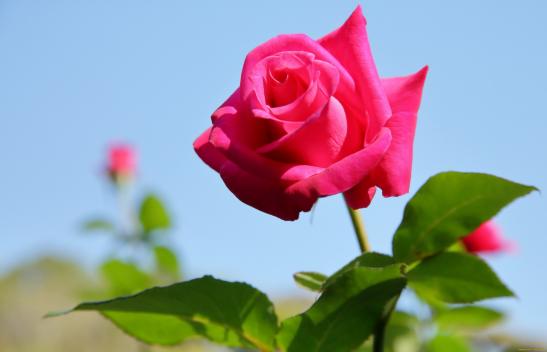 ответ
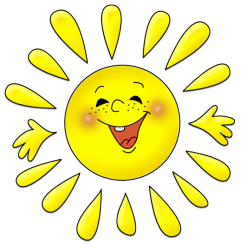 Голова на ножке, 
в голове горошки.
Мак
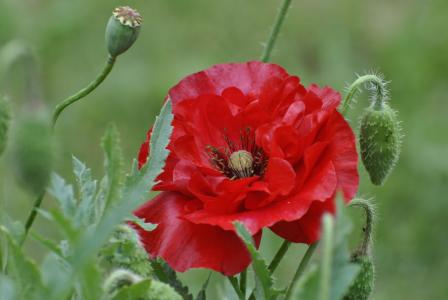 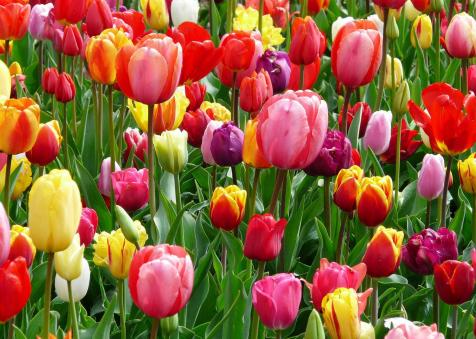 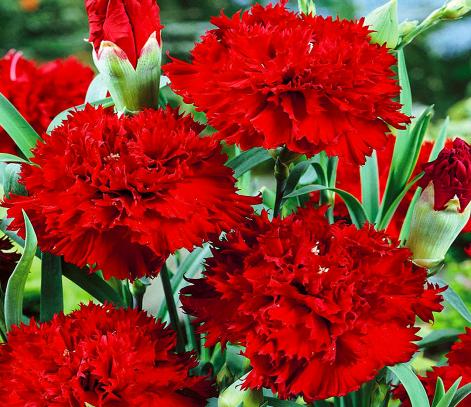 ответ
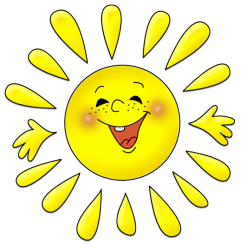 Красивые цветочки 
Расцвели в саду, 
Запестрели красками, 
А осень на носу.
Астры
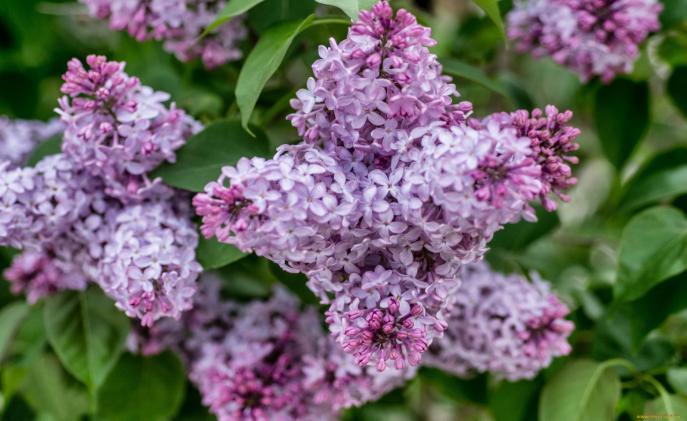 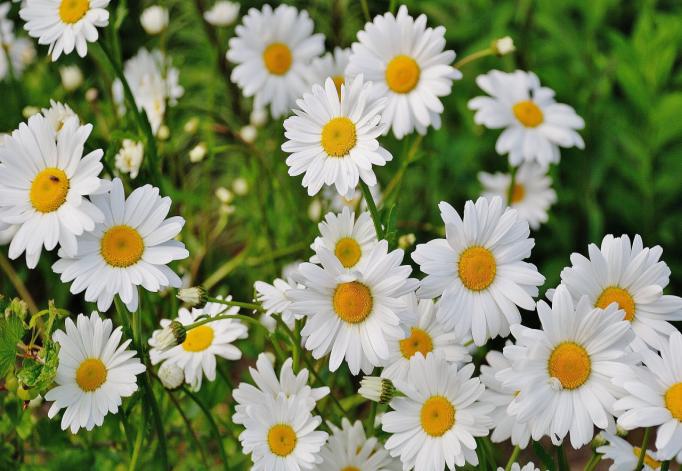 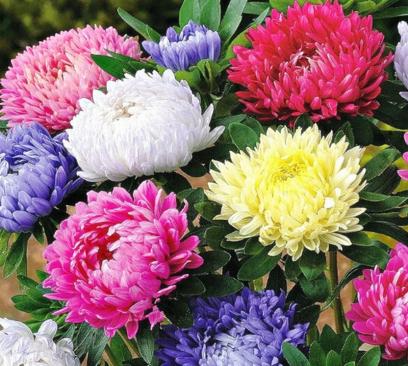 ответ
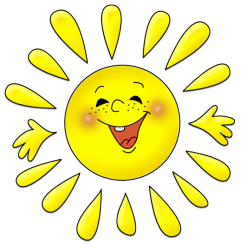 Все знакомы с нами: Яркие, как пламя, 
Мы однофамильцы с мелкими гвоздями. 
Полюбуйтесь дикими алыми…
Гвоздиками
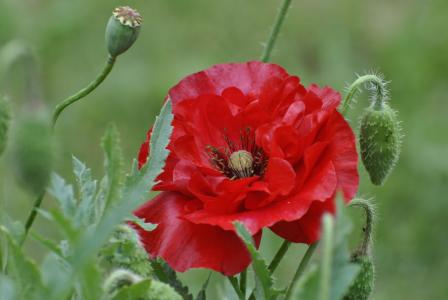 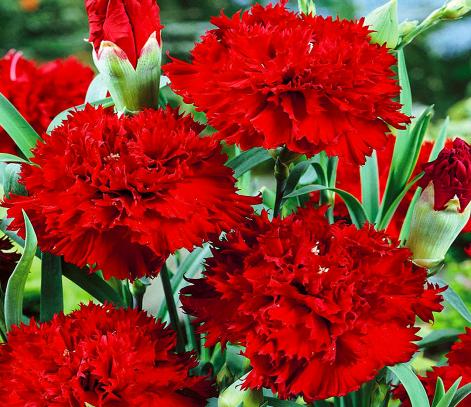 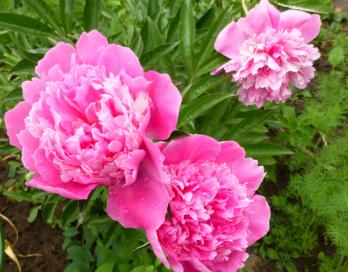 ответ
Вот колючие кусты, 
Лучше их не трогай ты. 
Родственник красотки розы 
Затаил в шипах угрозу. 
Хоть не кактус, не терновник, 
Но колюч в саду…
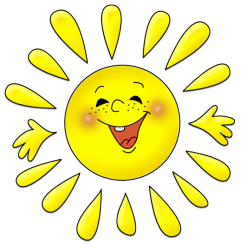 Шиповник
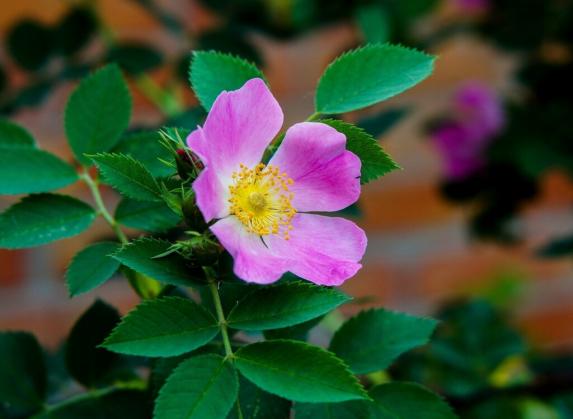 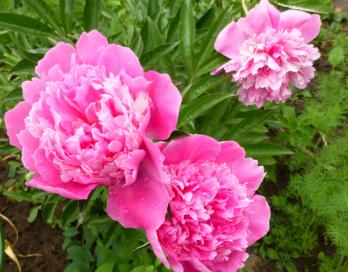 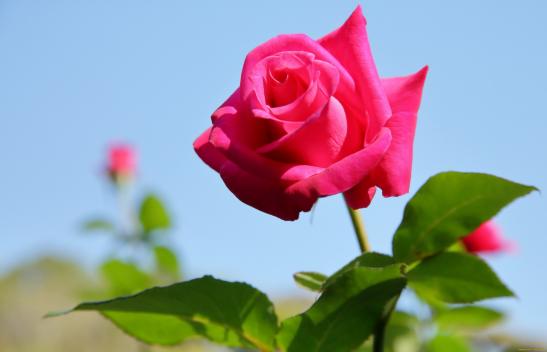 ответ
У извилистой дорожки 
Растёт солнышко на ножке.
 Как дозреет солнышко, 
Будет горстка зёрнышек.
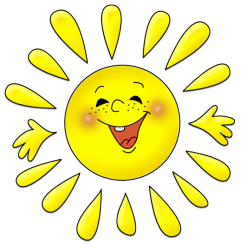 Подсолнух
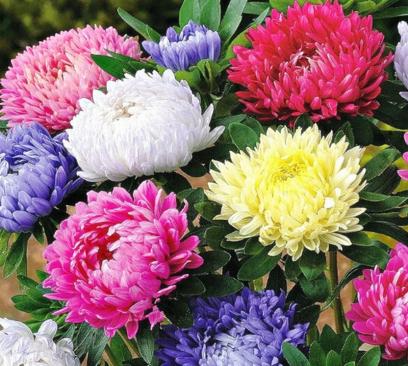 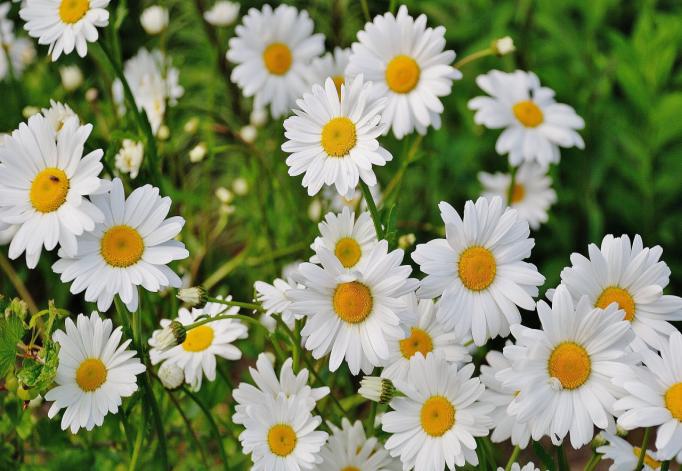 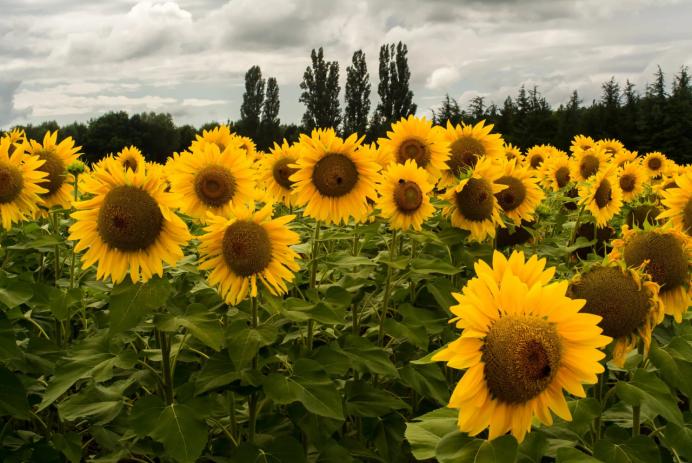 ответ
На клумбе у окошка 
Посажена картошка. 
Цветки её огромные 
И светлые, и тёмные.
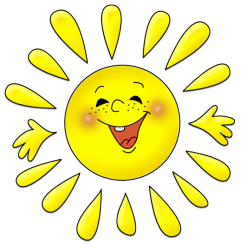 Георгин
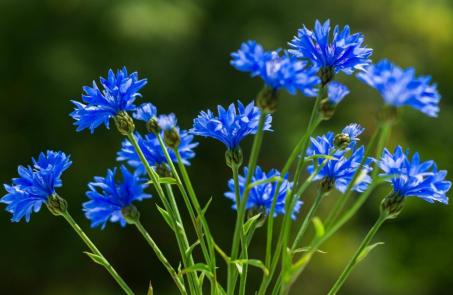 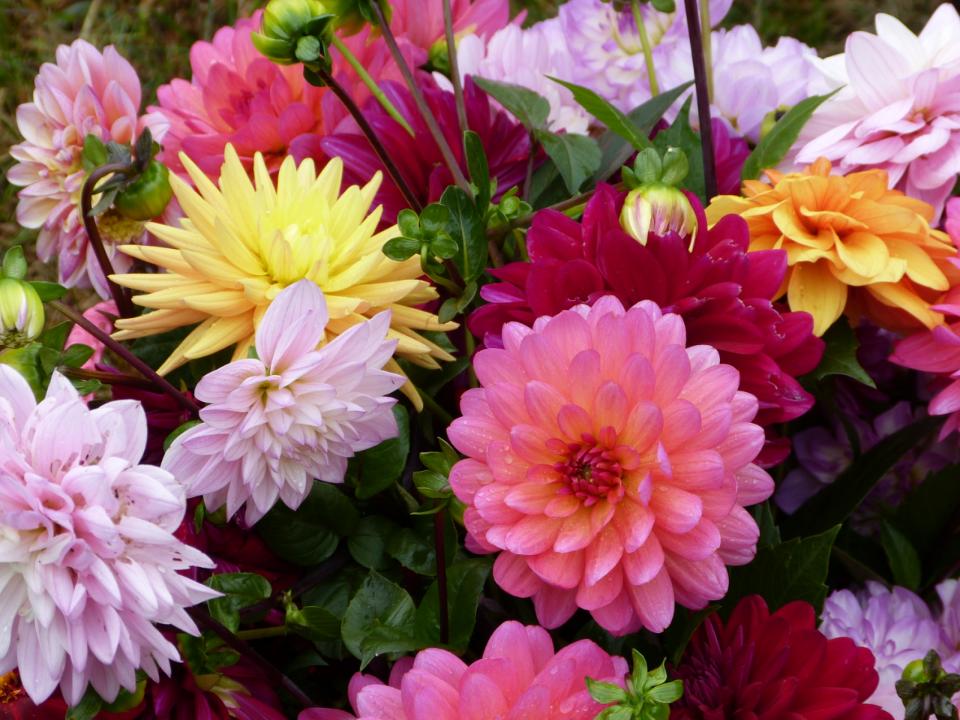 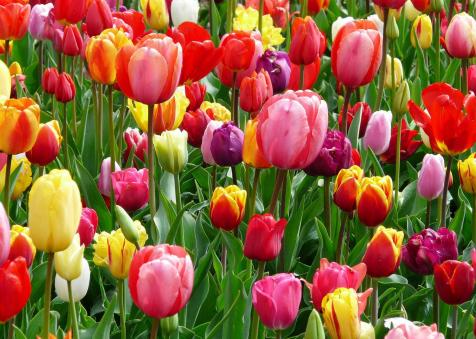 ответ
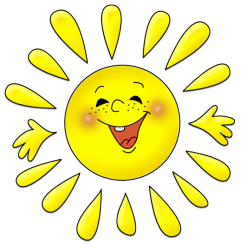 На шесте — флаги, 
Под шестом — шпаги.
Гладиолус
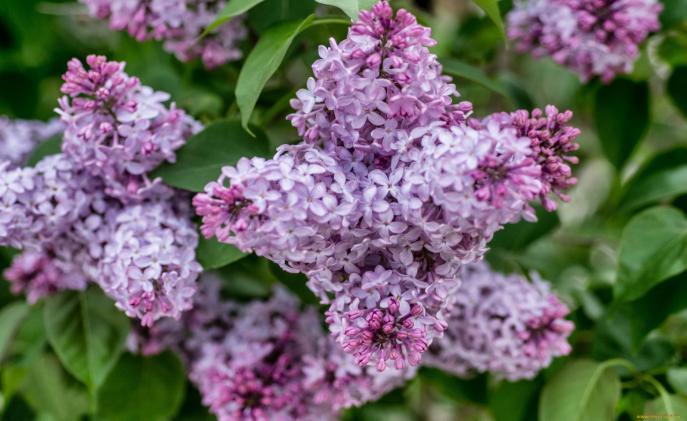 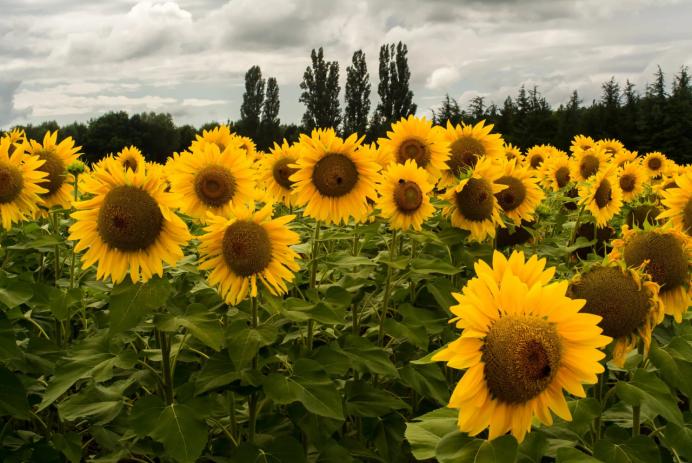 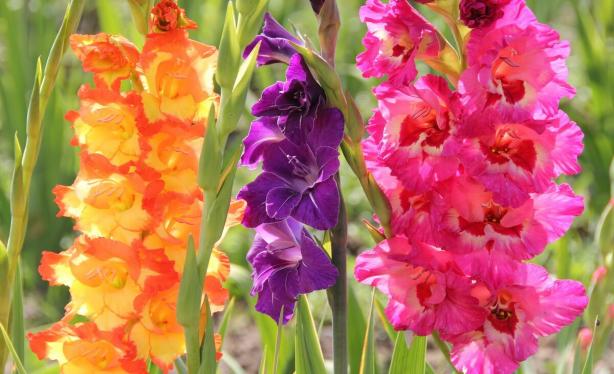 ответ
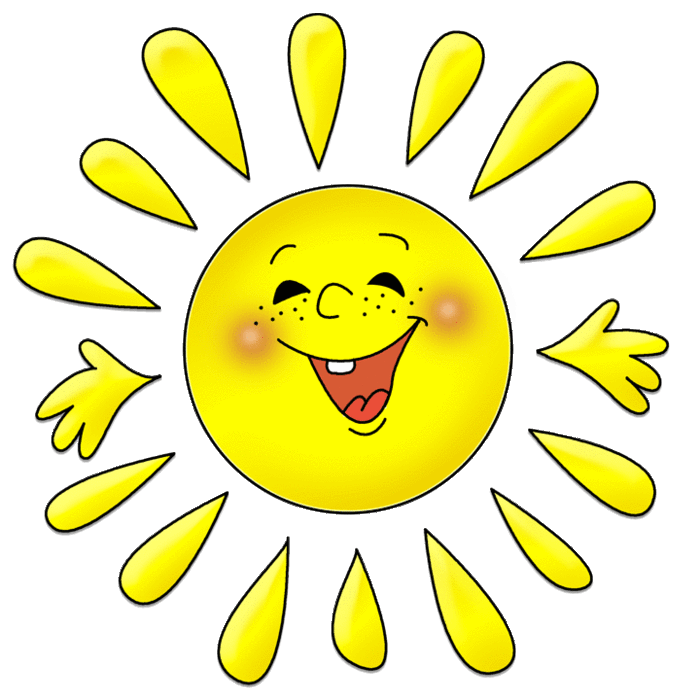 МОЛОДЦЫ!
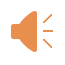 https://catherineasquithgallery.com/uploads/posts/2021-02/1614378296_44-p-fon-dlya-detskoi-prezentatsii-svetlii-46.jpg   фон
https://www.yandex.ru/images/search?       фото цветов
https://ihappymama.ru/iq/zagadki/zagadki-pro-tsvety/  загадки
http://boombob.ru/img/picture/Jun/24/3d325d93010effe3e8d14e817a82fe78/6.jpg  солнышко

https://zvukogram.com/category/zvuki-ovatsiy-i-aplodismentov/    звук аплодисментов
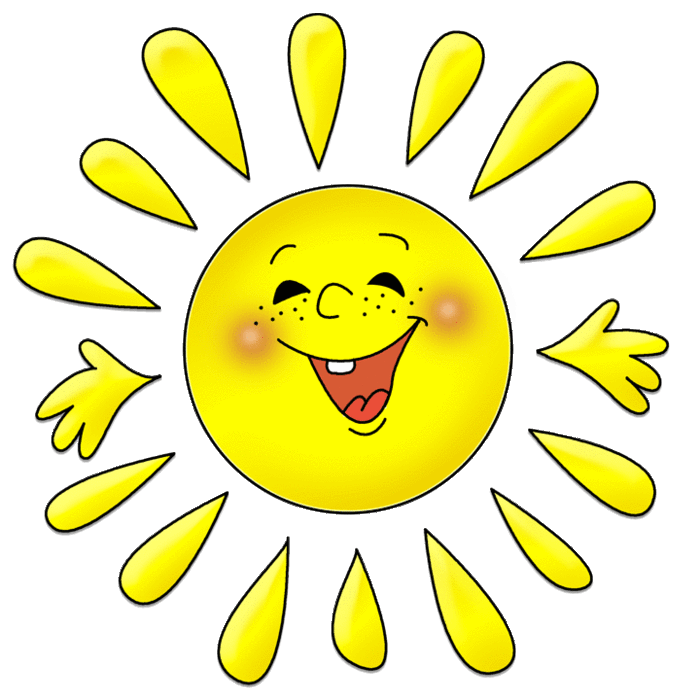